Fusion contributions to other fields of science
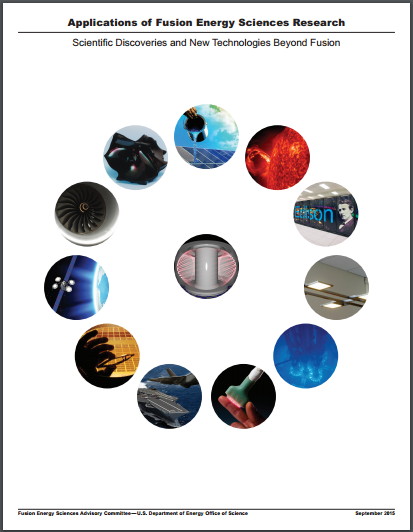 2015
FESAC Report
Fusion contributions to other fields of science
Visualizing
Fusion contributions to other fields of science
Identifying Connections
Ideas
Ideas
Publications
Ideas
Publications
Citations
Citations
Journals
Citations
Fields of Science
Journals
Citations
Journals
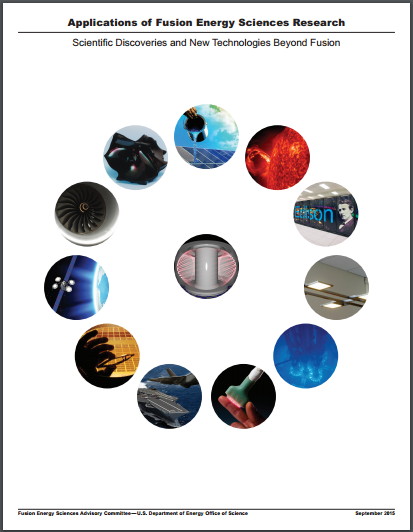 2015
FESAC Report
“… the development of a precise criterion for transition to chaos in Hamiltonian systems, …”
p. 3
“A method for determining a stochastic transition”
John M Greene, Princeton Plasma Physics Laboratory
Journal of Mathematical Physics, Volume 20, Issue 6, pp. 1183-1201 (1979)
762 citations
3804 referenced sources
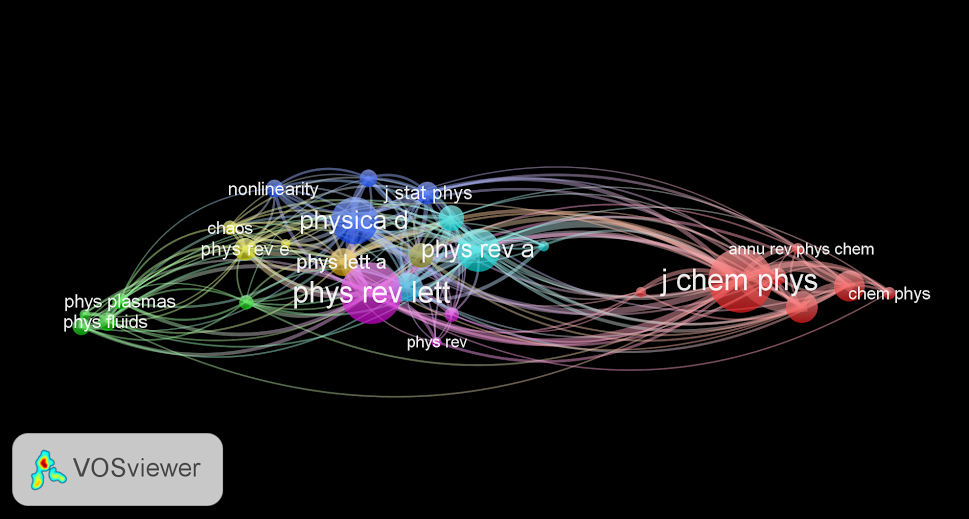 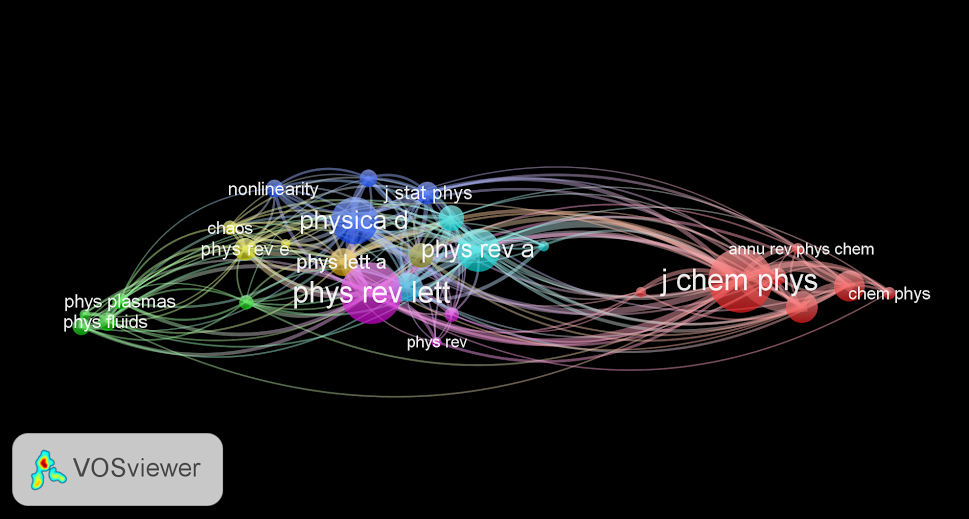 Size = Number of Citations
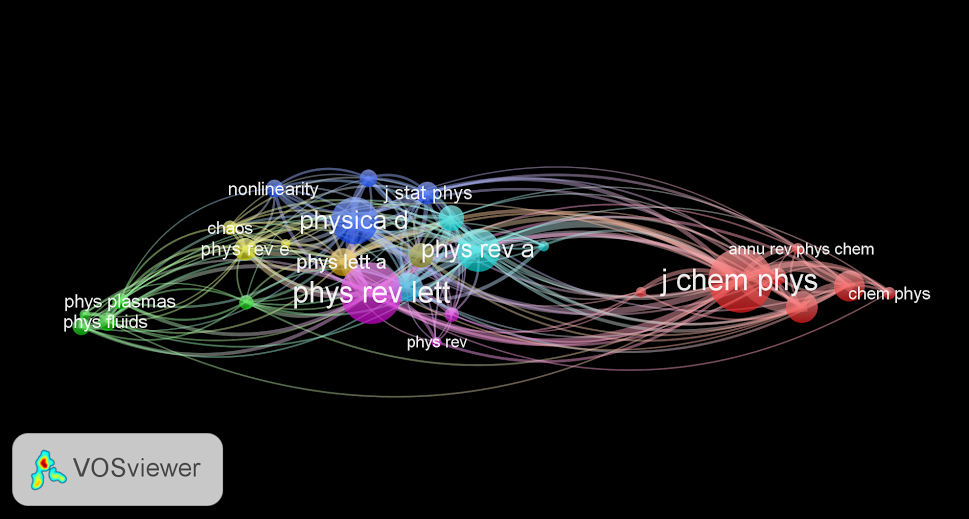 Distance = Topical Similarity
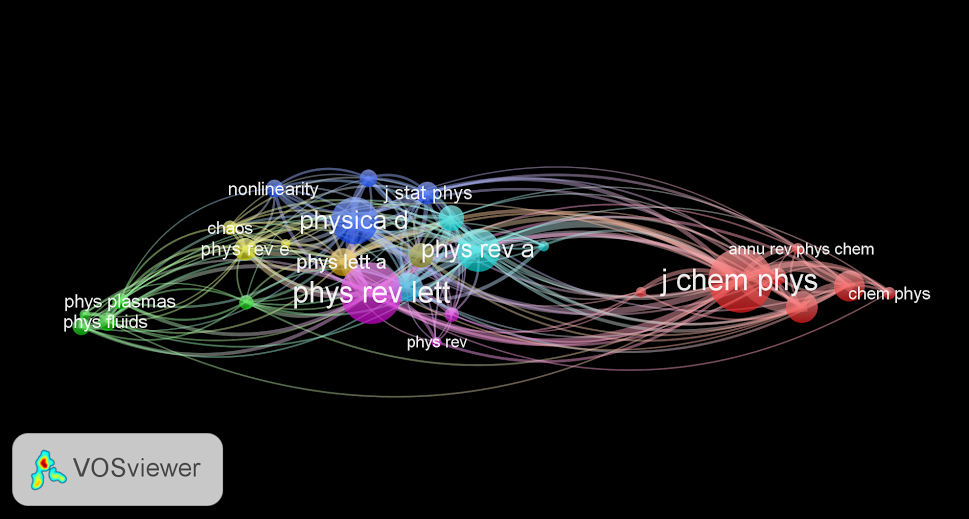 Cluster
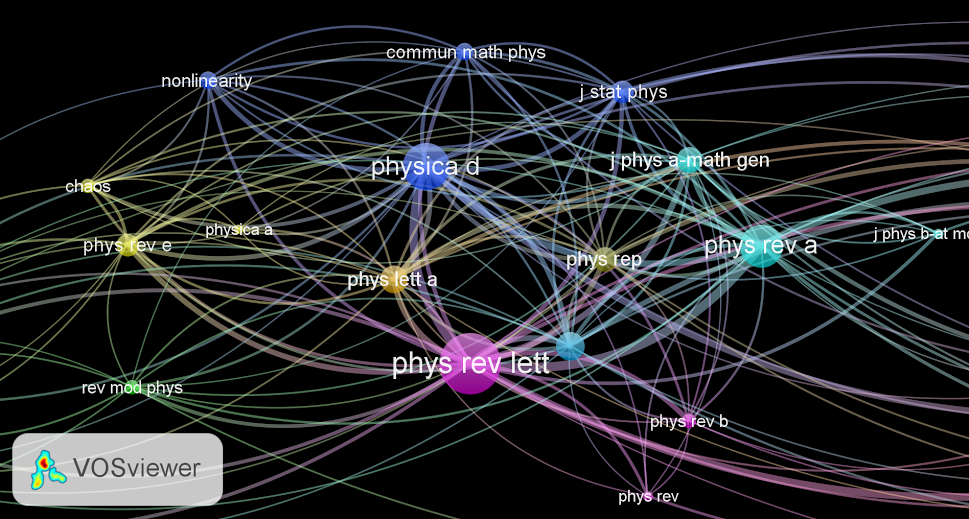 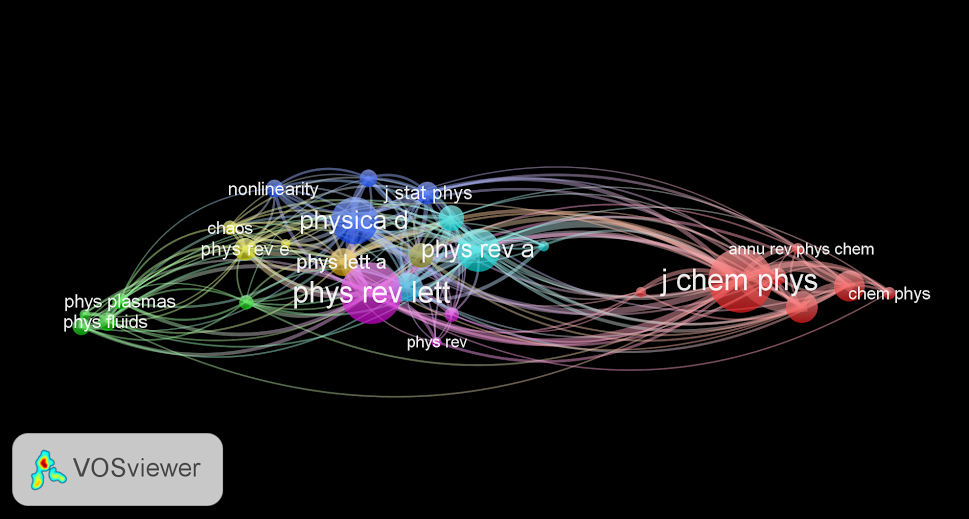 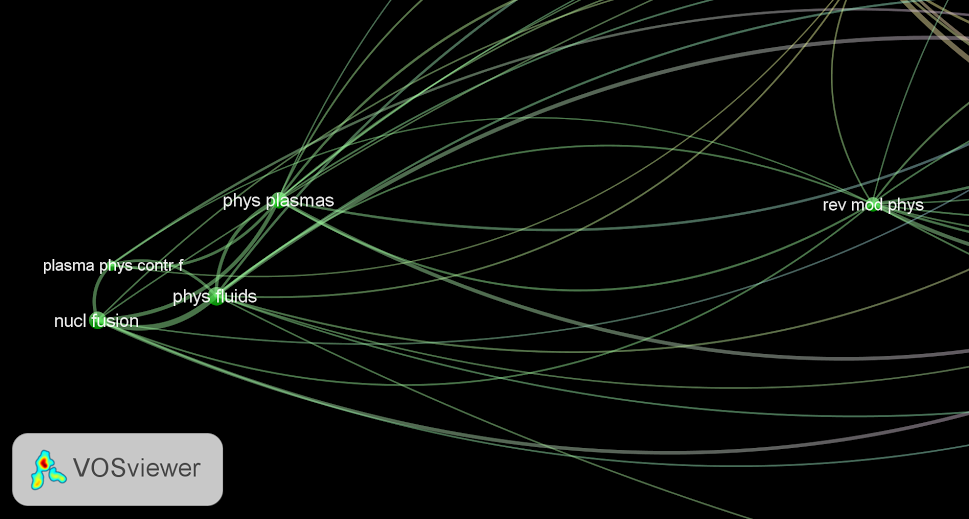 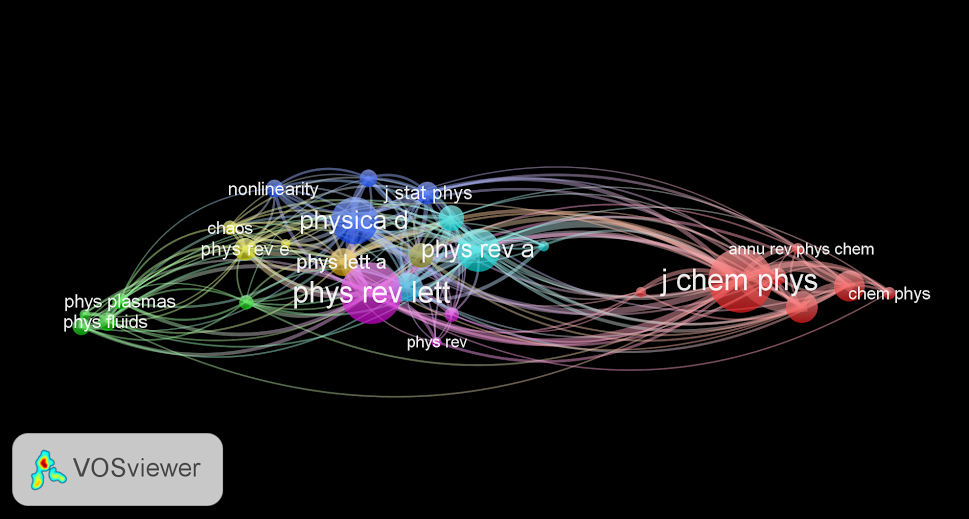 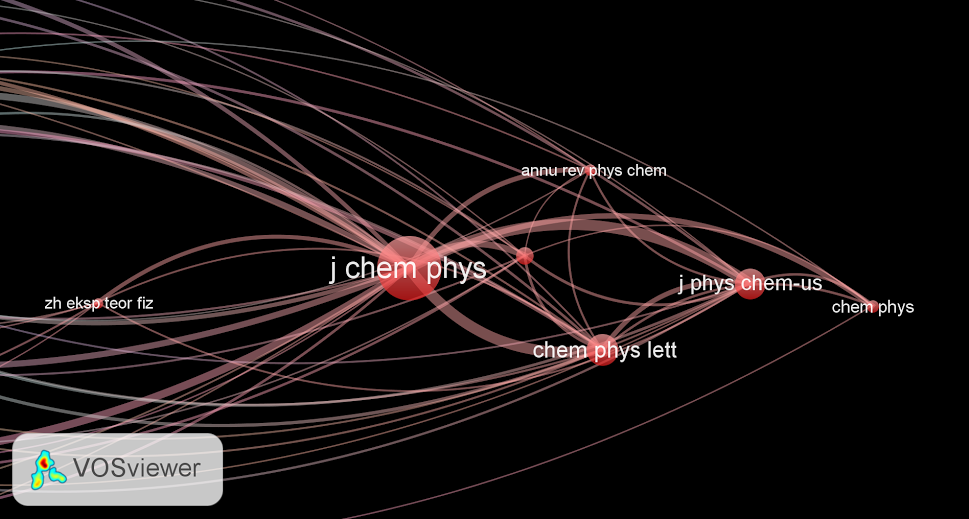 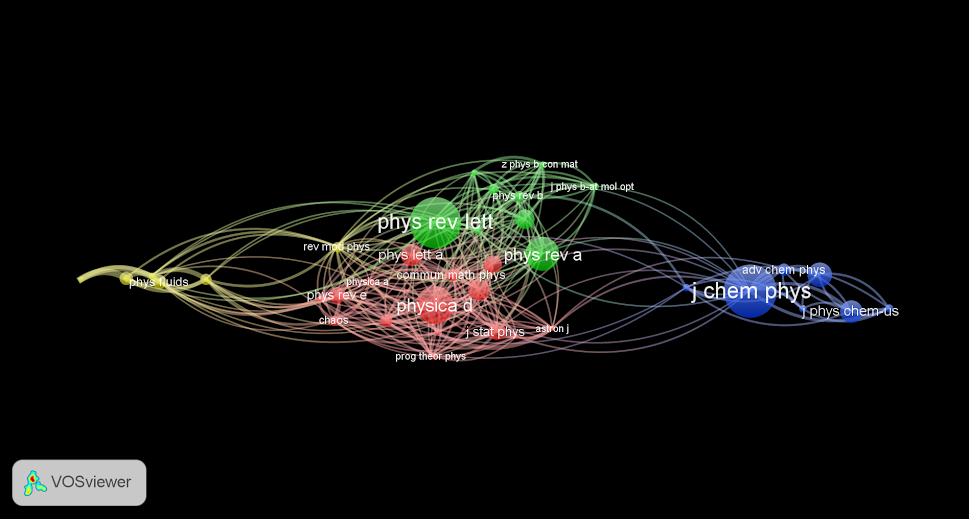 “… the formulation of a mathematical theory of solitons, solitary waves which are seen in everything from plasmas to water waves to Bose-Einstein Condensates, …”
p. 3
“Method for Solving the Korteweg-deVries Equation”
Clifford S. Gardner, John M. Greene, Martin D. Kruskal, and Robert M. Miura 
Princeton Plasma Physics Laboratory
Phys. Rev. Lett. 19, 1095 (1967)
2165 citations
8472 referenced sources
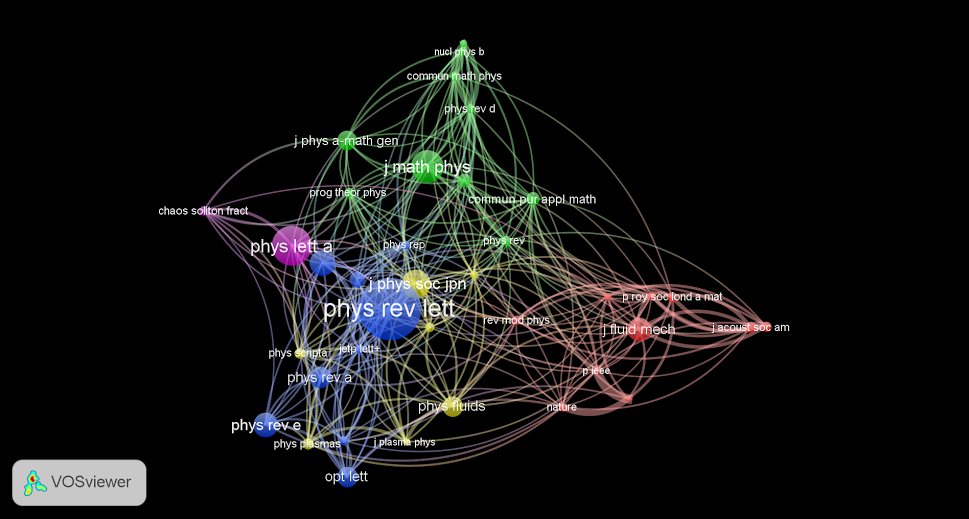 final thoughts
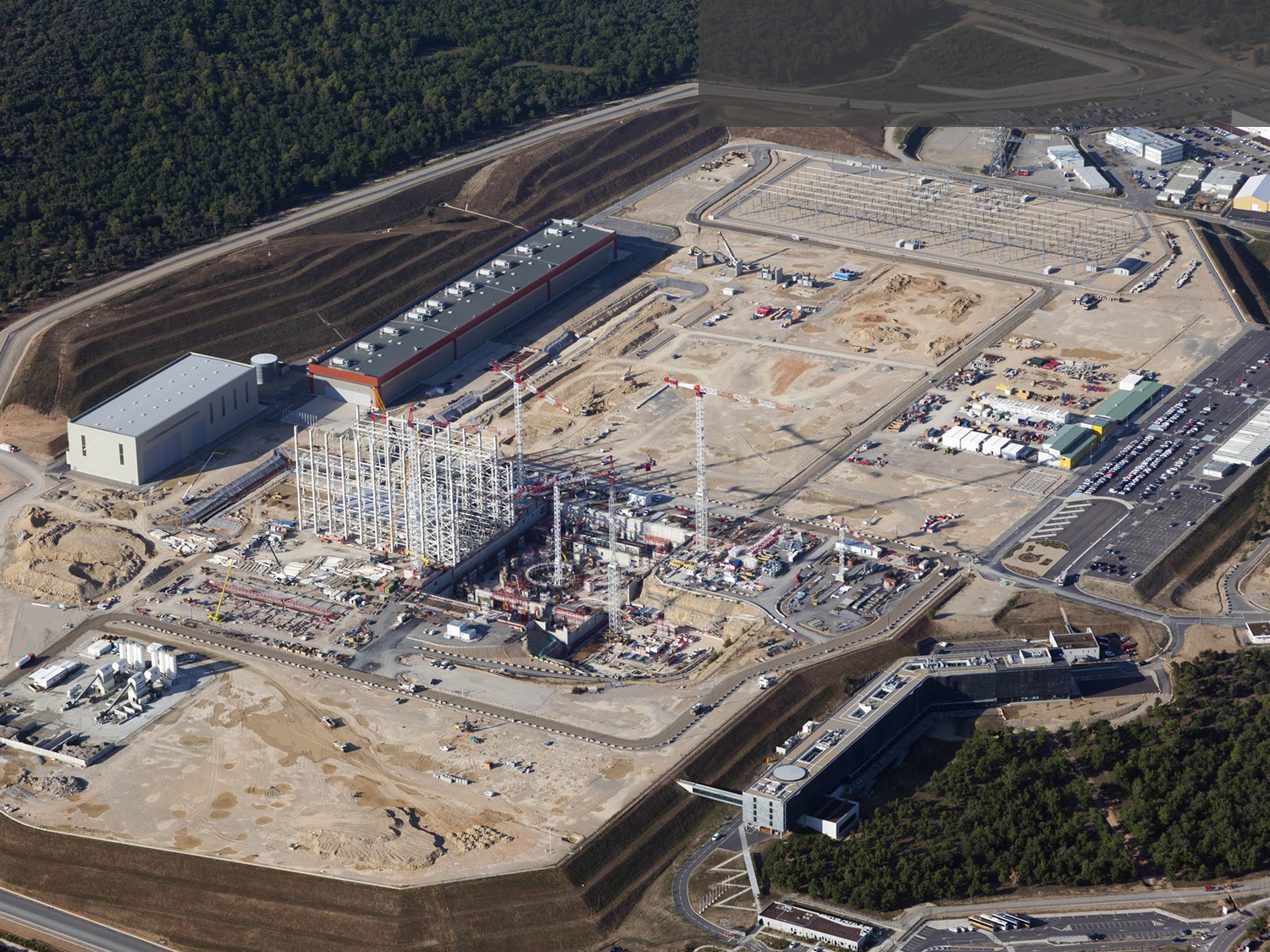 ITER
30
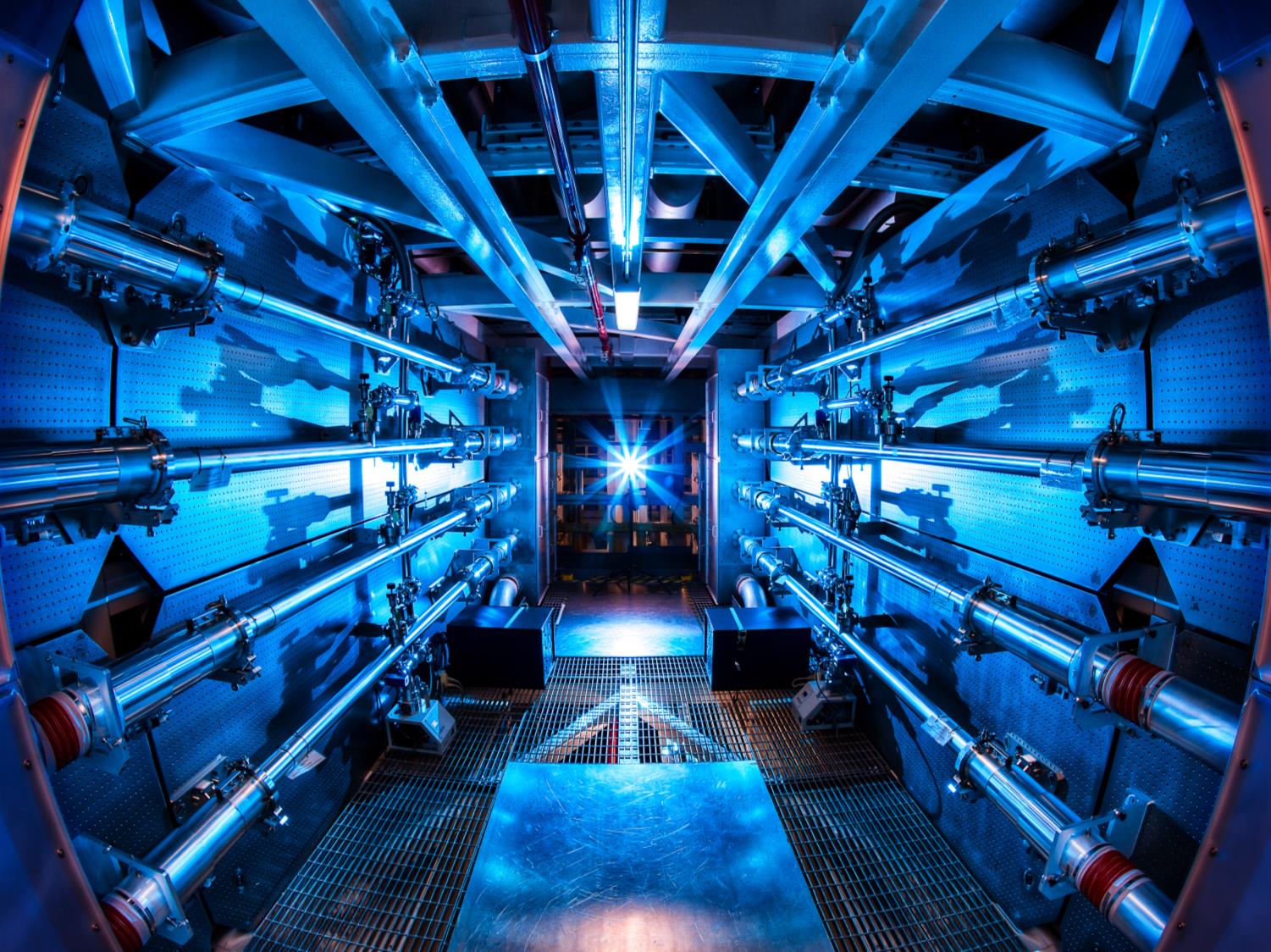 The National Ignition Facility
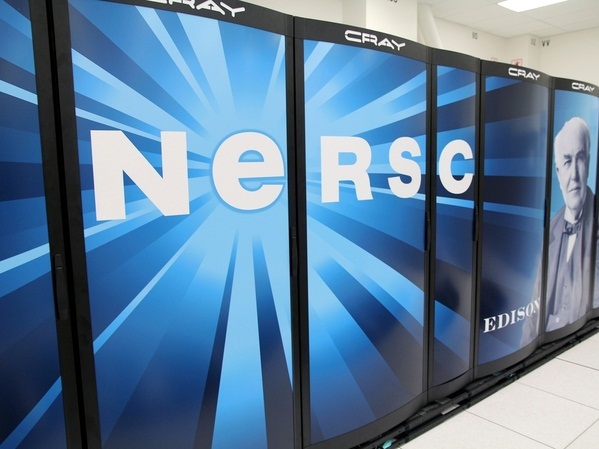 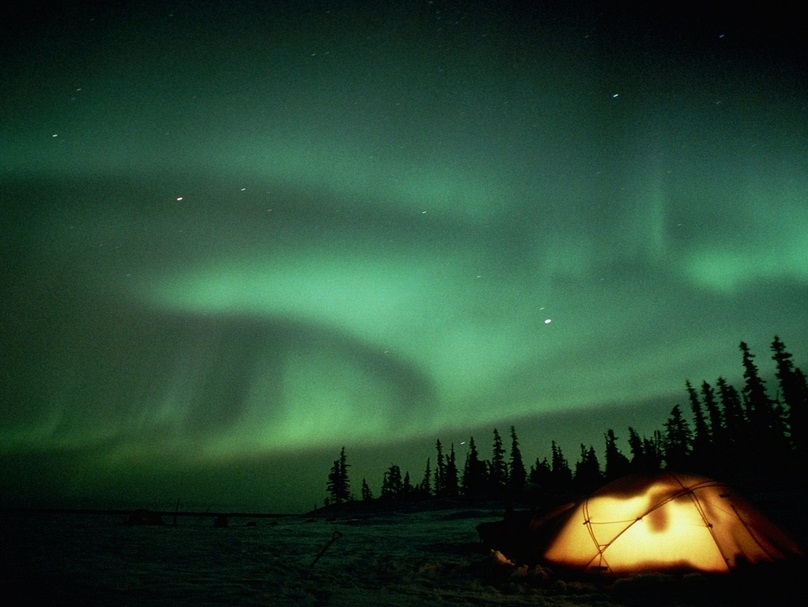 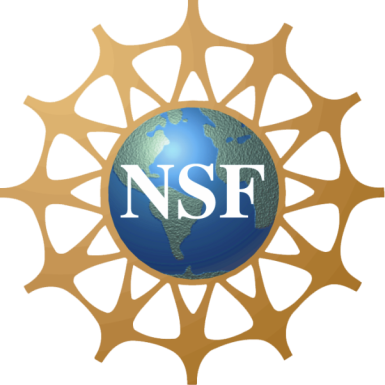 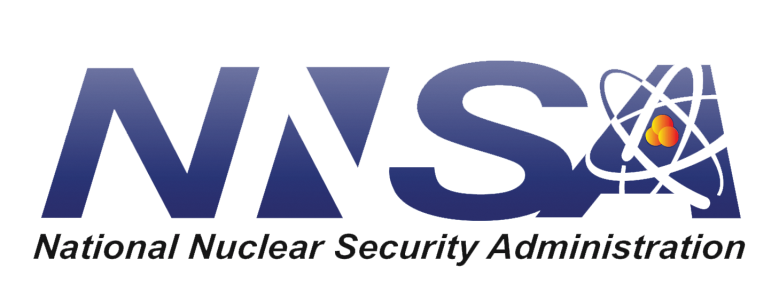 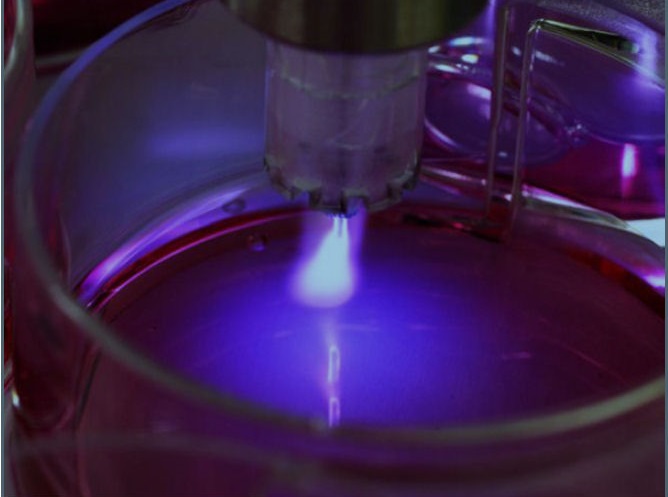 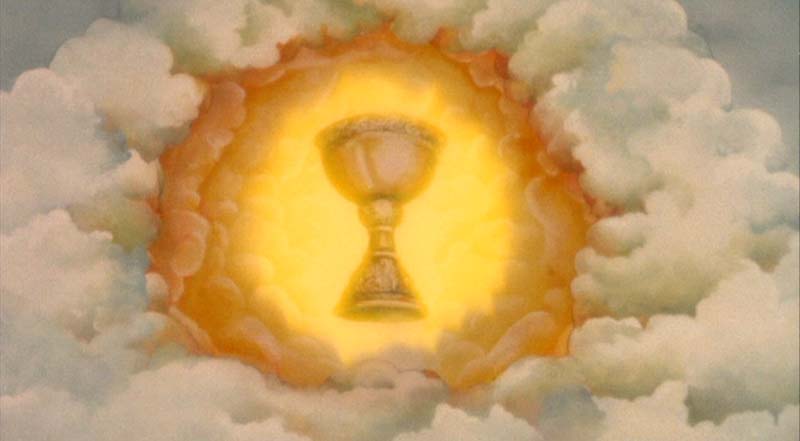 “Existence of Electromagnetic-Hydrodynamic Waves”
H. Alfven
Nature, Volume 150, Issue 3805, pp. 405-406 (1942)
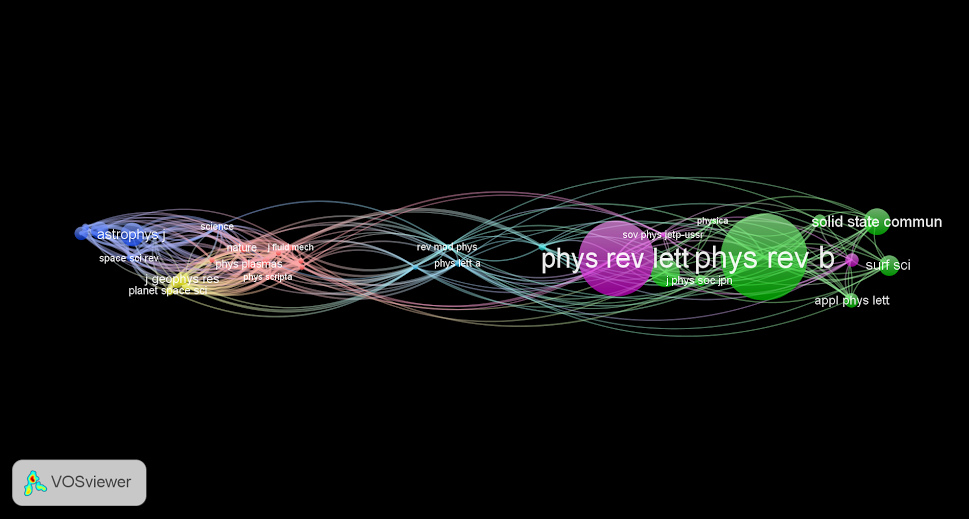 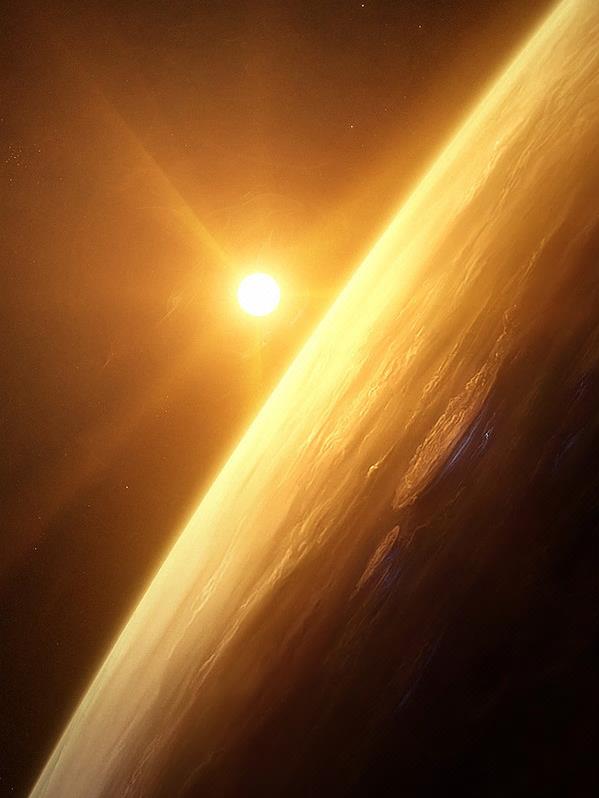 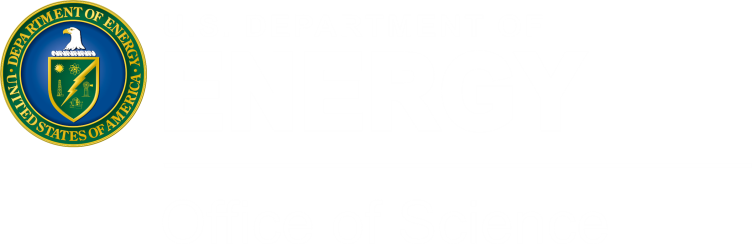